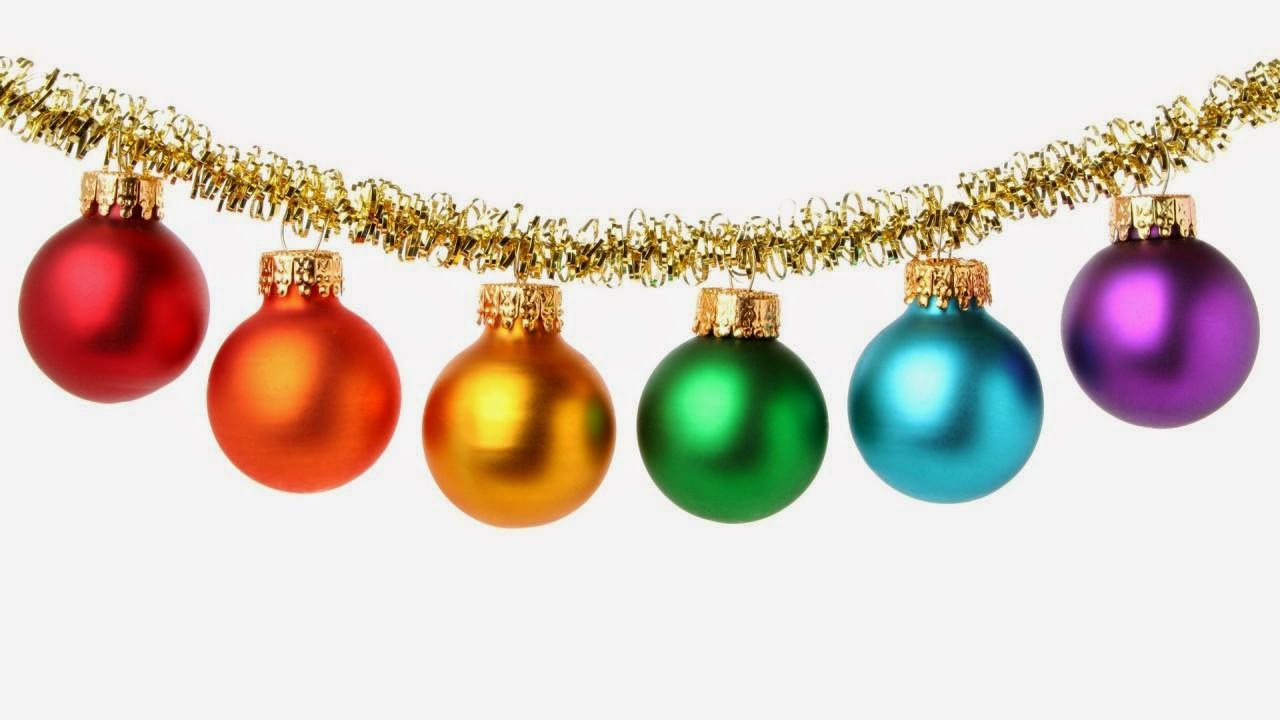 Cherokee County Republican Party
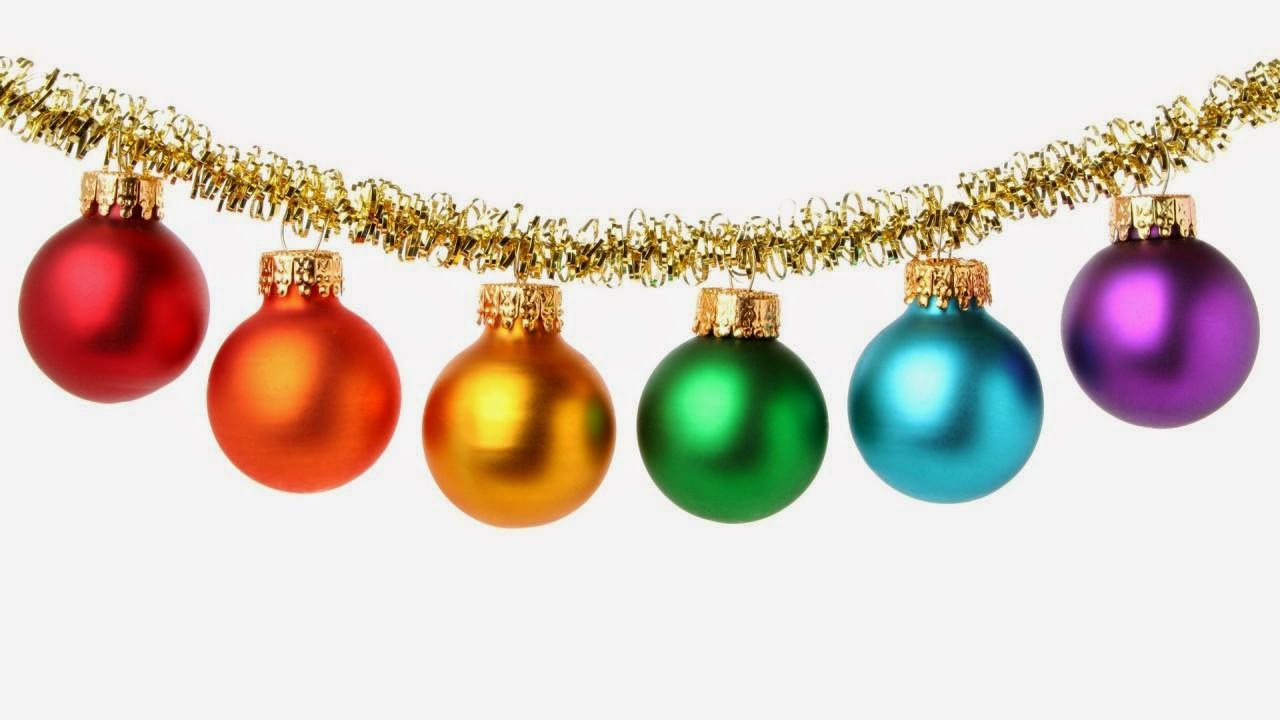 BUY A  TREE BALL FOR A CHANCE TO WIN A GRAND PRIZE!
CHRISTMAS PARTY
MONDAY DEC 11TH  7-10PM
REGISTER AND PRE-PAY $10 TO ATTEND BY DEC 9TH
$15 AT THE DOOR
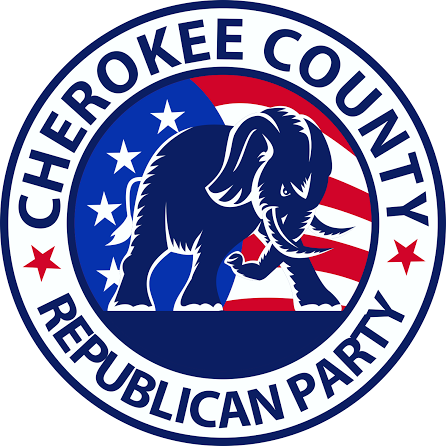 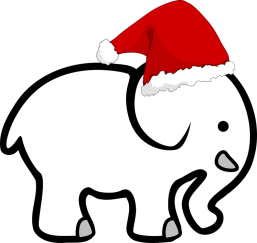 https://ccrp.wildapricot.org/
RAFFLE PRIZES
DRINKS & GREAT FOOD
(ALCOHOL PAY AS YOU GO)
MISTLE TOE & 
ALL THE TRIMMINGS!
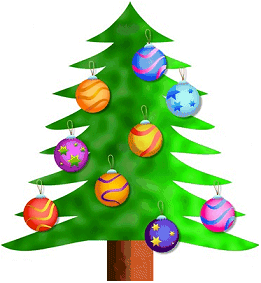 WHITE ELEPHANT
TO PLAY:
BRING WRAPPED GIFT
<  $10 VALUE
QUESTIONS?  KERRY.LUEDKE@CHEROKEECOUNTYGOP.COM
OR  HARRY. ABRAMS@CHEROKEECOUNTYGOP.COM  OR 
KEVIN WRIGHT PH (502) 649-0089
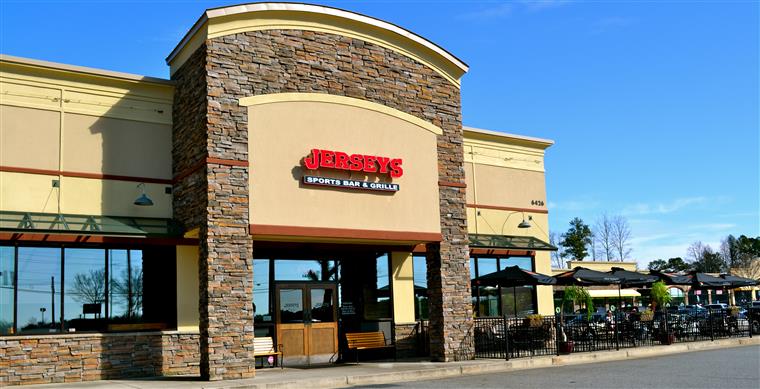 Jerseys Sports Bar & Grille
6426 Bells Ferry Road
Woodstock, GA 30189